Using Poetry to Cross Boundaries
Melanie Shaul
Tichon Hadera Bet- Eliezar, 
Israel
Personal E-Mail
“If I may be as bold to say: You have no idea how your
work is really changing kid's lives. When I look at 
these videos, the kids are so motivated. You opened 
the door to something new which enhanced and 
created skills that students need in their lives: 
analytical, practical creativity and wisdom, as well as 
the critical dispositions to use the skills which 
they have developed.”
poeTRY
Takes students across boundaries of words, imagination and geographic location
Develops cultural identity 
Allows for diverse and cross-cultural exchange
Supports understanding and appreciation of others
Wislawa Szymborska
Born: July 2, 1923 
Place: Poland
Achievements: Awarded Nobel Prize for literature in 1996
Going Home by NurGrade7-low proficiency in English
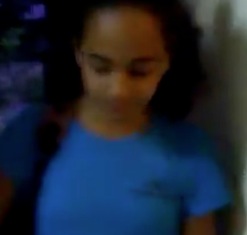 Going Home by AmitGrade7- Autistic student
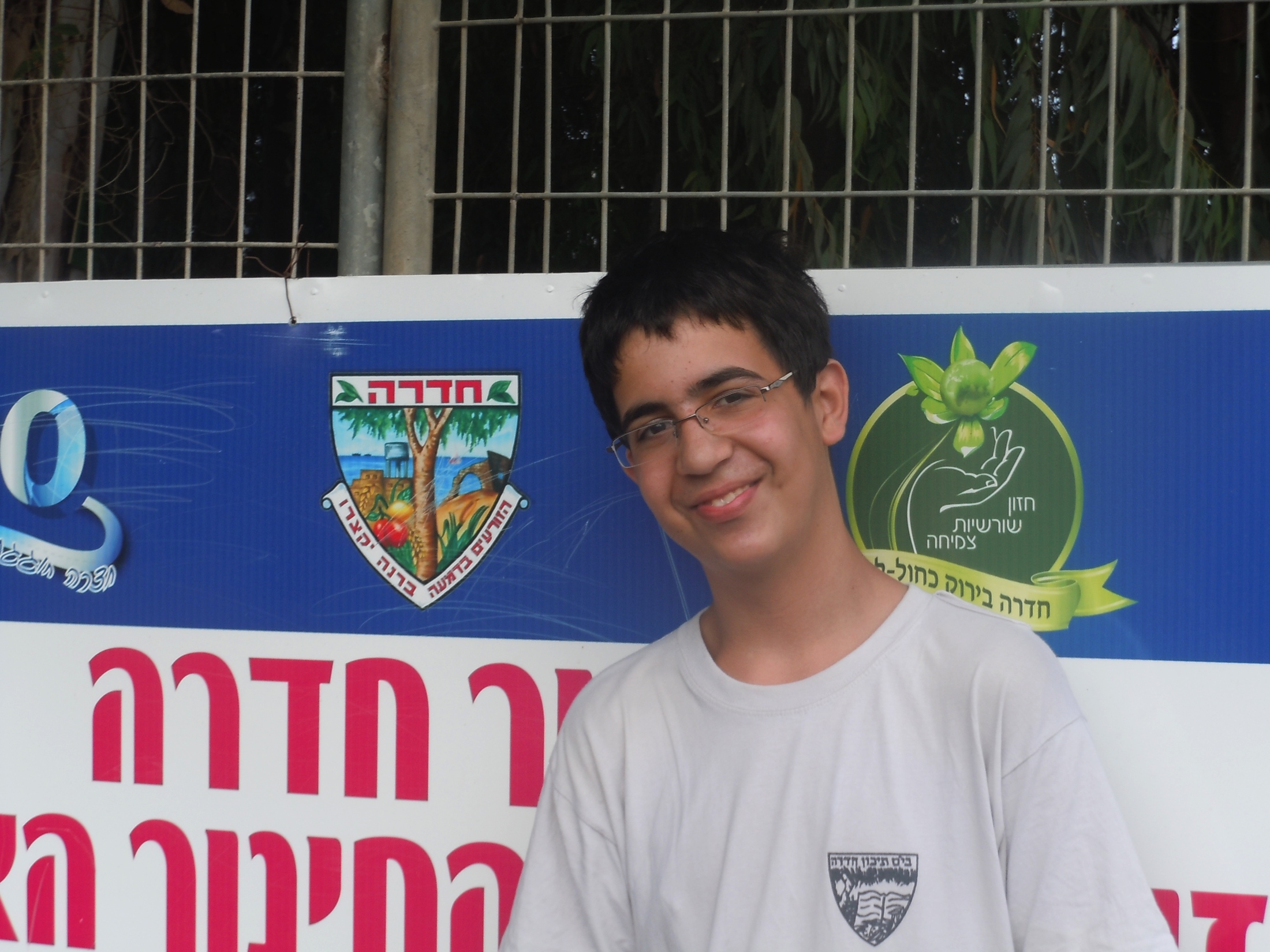 True Love by Arthur Grade11
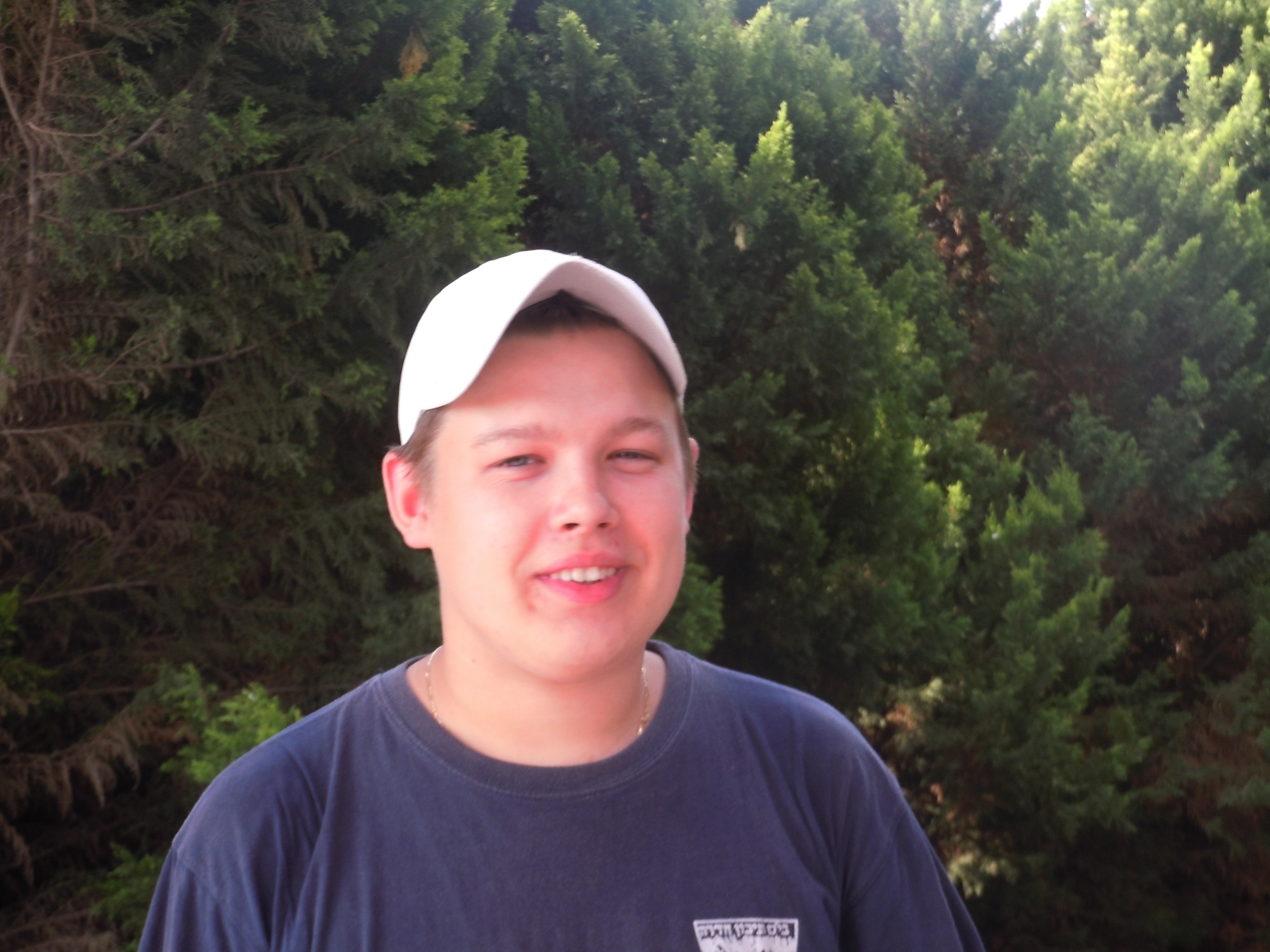